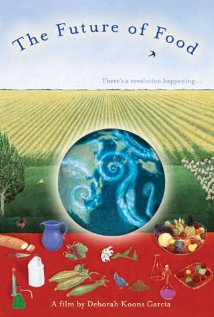 Extra Credit Opportunity
View the documentary “The Future of Food.”  It is available online via Blackboard, as a DVD from the Media Library, and probably also through Netflix, etc.
Write a one-page response (instructions on BB).  Email to me by Sunday, March 25 at midnight. 

Please consult Blackboard for full instructions.
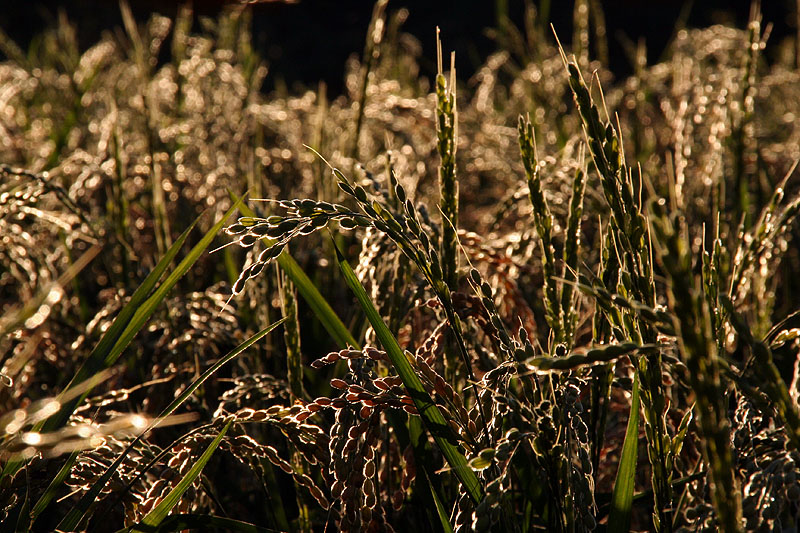 The Grasses That Feed the World

PBIO 006
Spring 2014
Ben Falk, Whole Systems Design Research Farm
The Grasses That Feed the WorldChapter 12
Poaceae: The Grass Family
Grass Morphology
Grain and Flour
Wheat: Evolution, History, Uses, Morphology, Processing
Rice: History, Cultivation, Processing
Maize: Morphology, Evolution, History, Uses
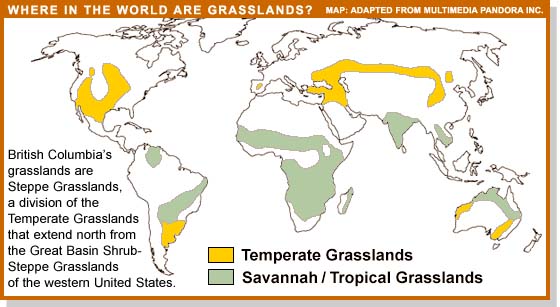 Grasses are the ecologically dominant plants in the temperate zone 
in areas with rainfall between 10 and 30 inches/year.
[Speaker Notes: Grasses are the ecologically dominant plants in the temperate zone areas with rainfall between 10 and 30 inches/year.]
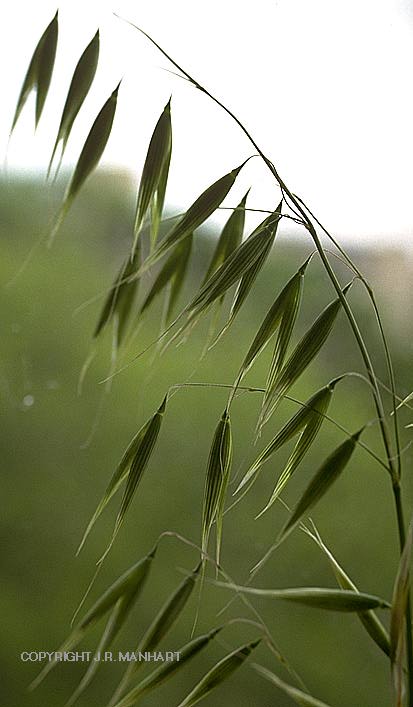 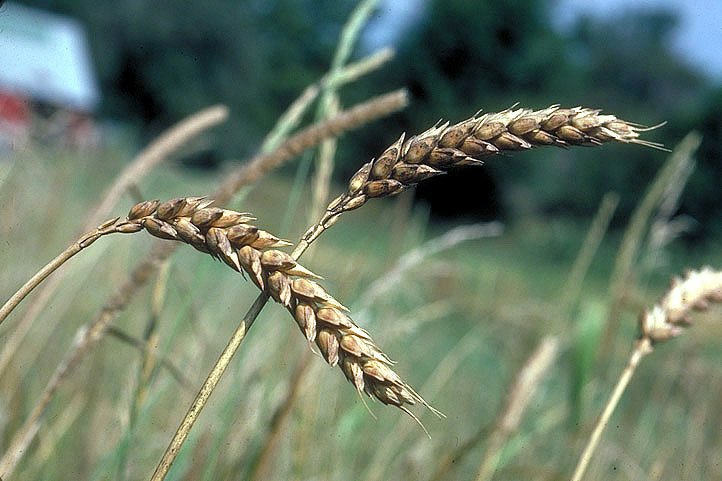 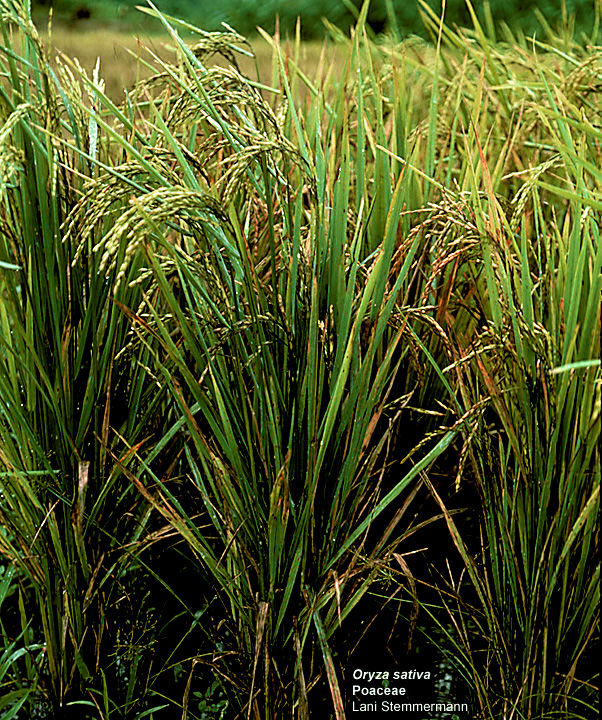 oats
rice
wheat
The grass family is the most economically important family of flowering plants ...
maize
sugar cane
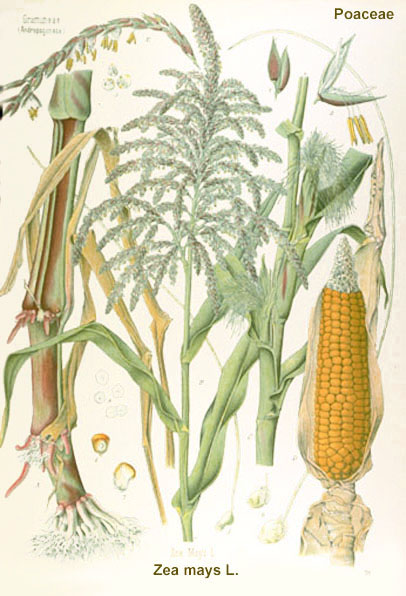 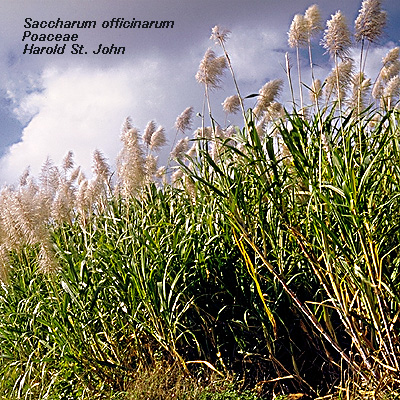 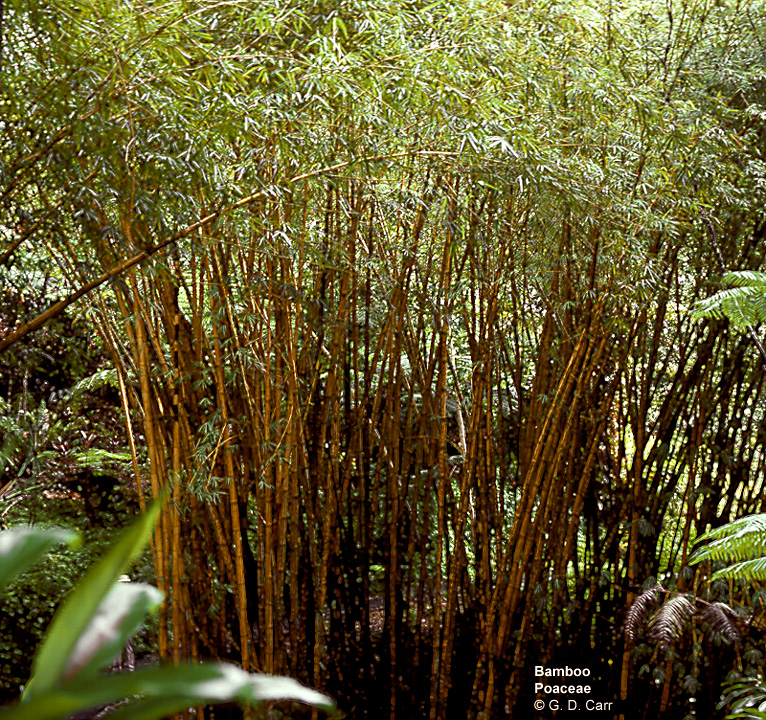 bamboo
The World’s Top
15 Food Crops
The World’s Top
15 Food Crops
(Members of the grass family in red)
It is also the fourth largest flowering plant family,
 including 600 genera /10, 000 species worldwide
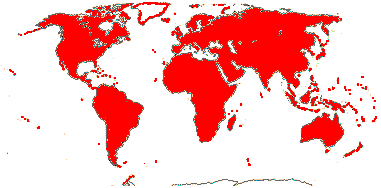 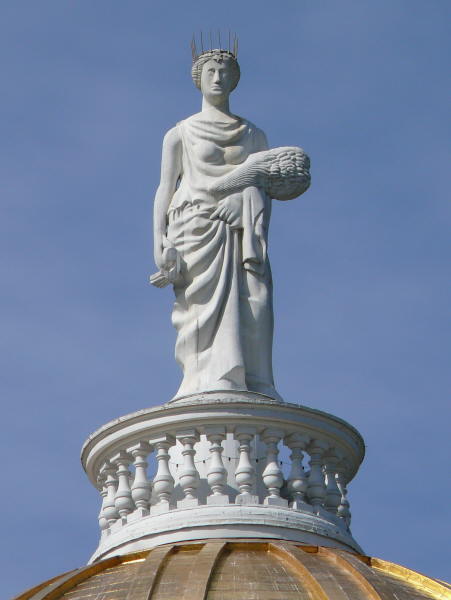 Ceres - the 
Roman 
goddess of agriculture
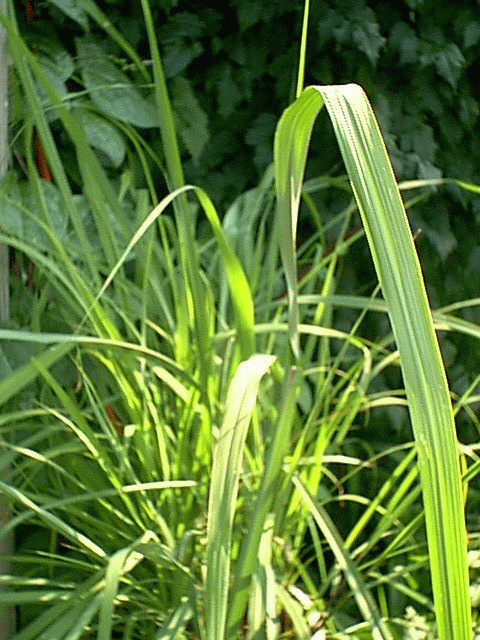 Vegetative features:

 Long linear leaves with parallel venation

 Upright stems (culms)

 Creeping rhizomes

 Swollen nodes

 Hollow internodes
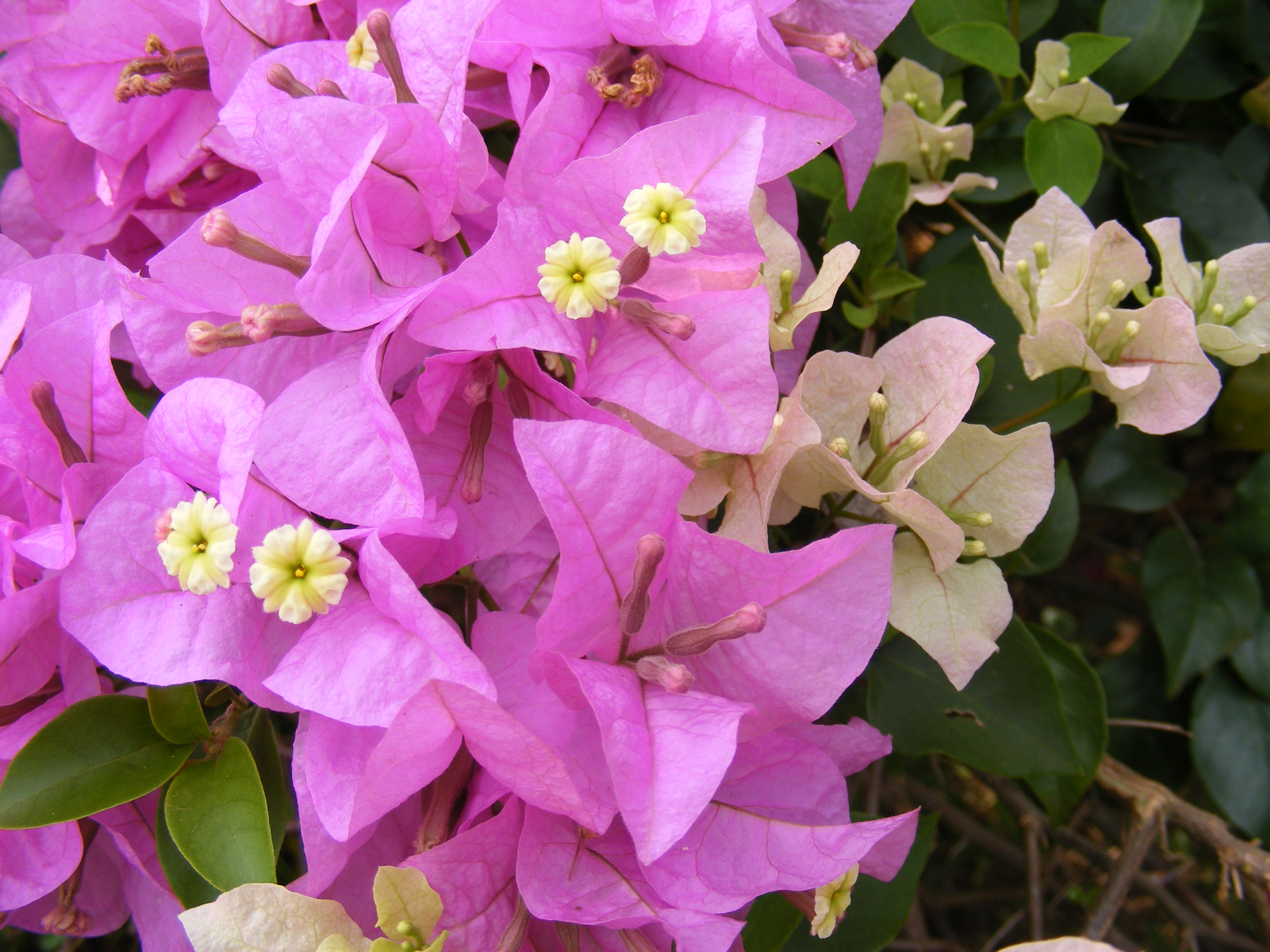 Reproductive features:
stigmas
No sepals or petals

 Three stamens

One ovary with two     styles and feathery stigmas
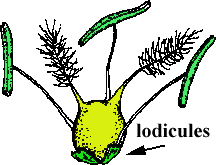 stamens
Grass flower (floret)
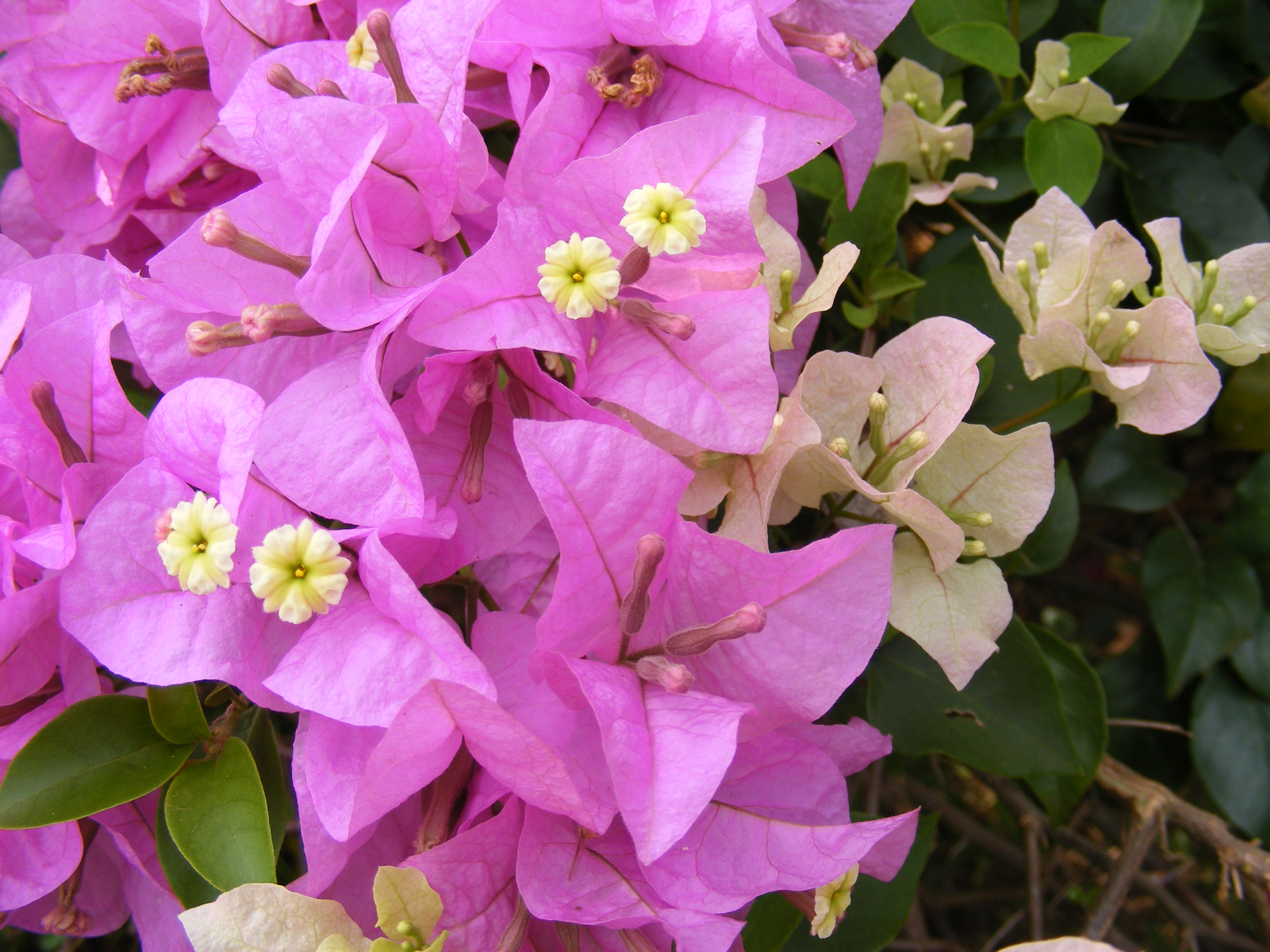 Reproductive features:

 Perianth, if present, of  lodicules
 Androecium of usually 3 stamens
 Ovary superior, of  3  fused carpels
 Fruit a caryopsis
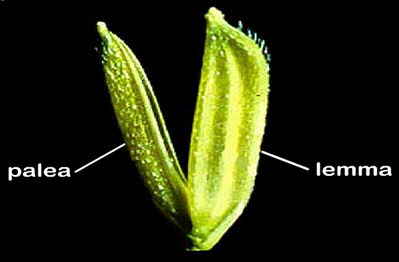 Florets are enclosed by two  bracts, the lemma and the palea
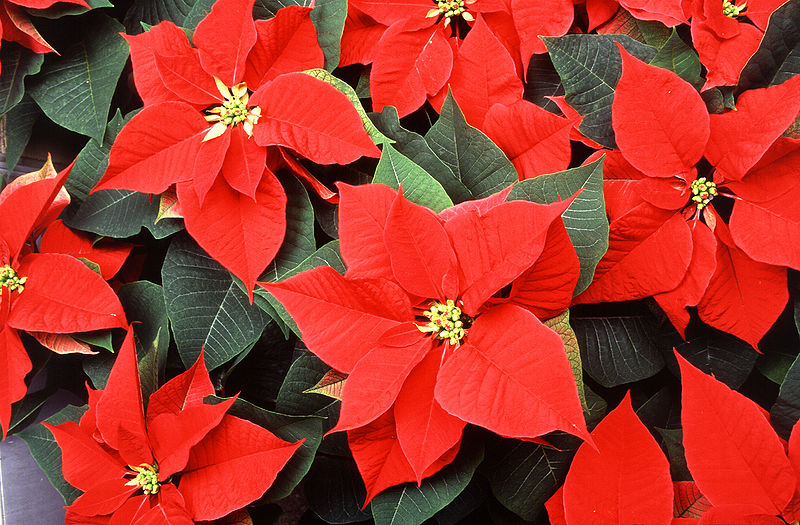 Bract: a modified leaf associated
with a flower
bract
Florets are grouped in spikelets.  These are sub-tended by a pair of glumes.  Glumes are bracts, too.
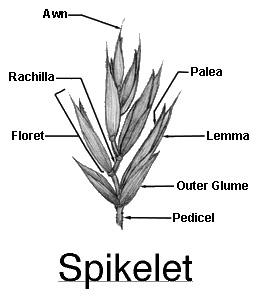 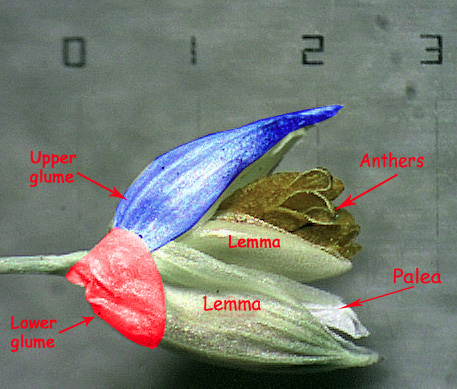 Glumes
one spikelet; two florets
Concept Test
Given what you learned about the structure of flowers and how they are pollinated, how do you think the small, non-showy flowers of the grass family get pollinated?  Grass flowers are pollinated by:

A.  Bats

B.  Hummingbirds

C.  Wind

Sweat bees

Butterflies
Concept Test
Given what you learned about the structure of flowers and how they are pollinated, how do you think the small, non-showy flowers of the grass family get pollinated?  Grass flowers are pollinated by:

A.  Bats

B.  Hummingbirds

C.  Wind

Sweat bees

Butterflies
In the grass family, the lemma, the palea, and the glumes (all bracts) are together called the chaff.
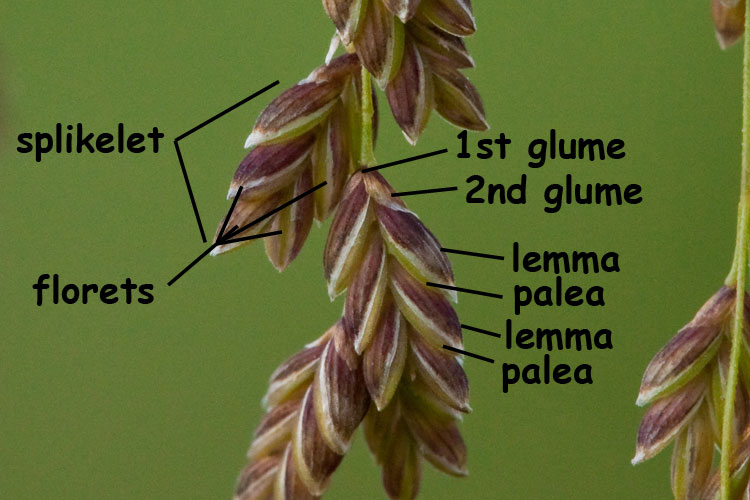 The fruit is a caryopsis, or grain.
So what’s that?
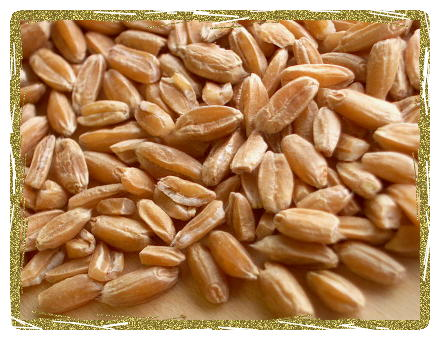 grain
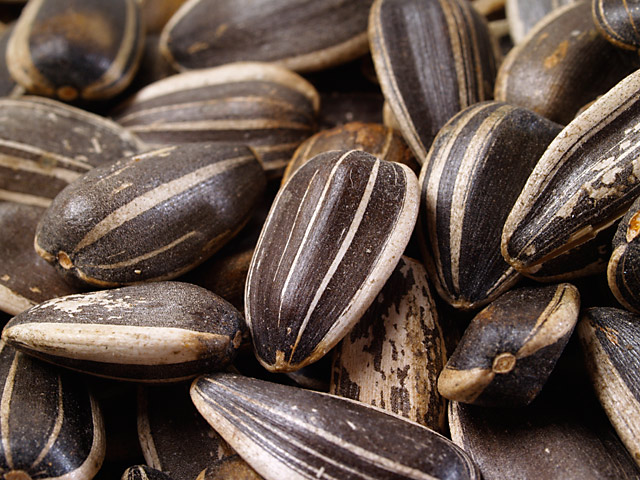 achene
It’s a dry, indehiscent fruit like an achene, except that the fruit wall is fused to the seed.
[Speaker Notes: lev70065_12_03.jpg]
Parts of the Grain
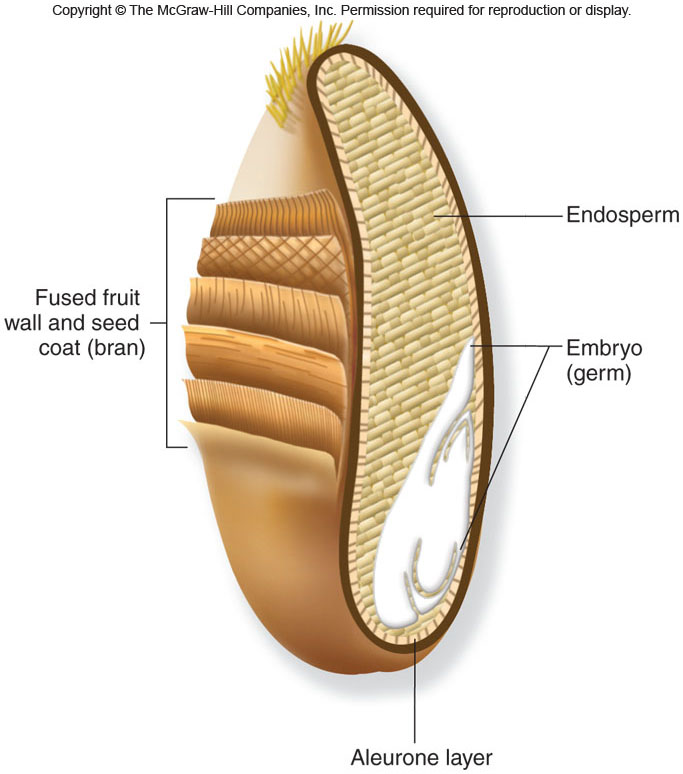 The endosperm is full of starch, which is what makes grain such an excellent food source.
[Speaker Notes: The grain normally dries until it is only 5-15% water
The bran consists of the outer layers of the fruit wall and seed coat]
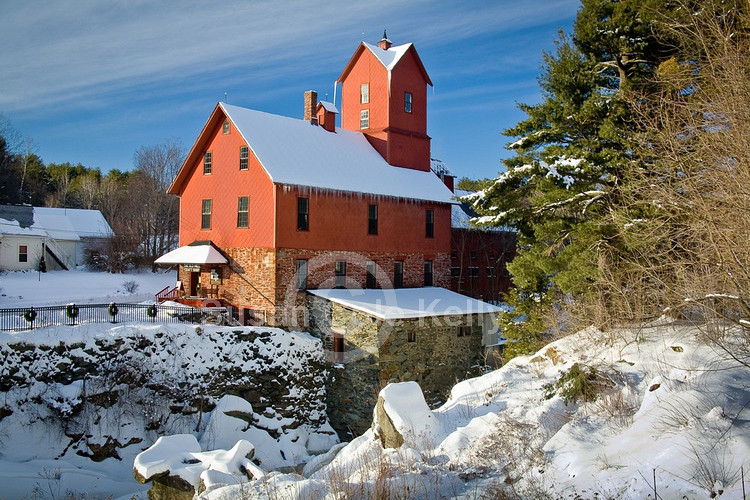 Milling is the process by which the parts of the grain are separated.
In whole grain flours, only the chaff is removed.  In white flours, 
the bran and the germ are removed.
[Speaker Notes: Chaff = lemma, palea, glumes]
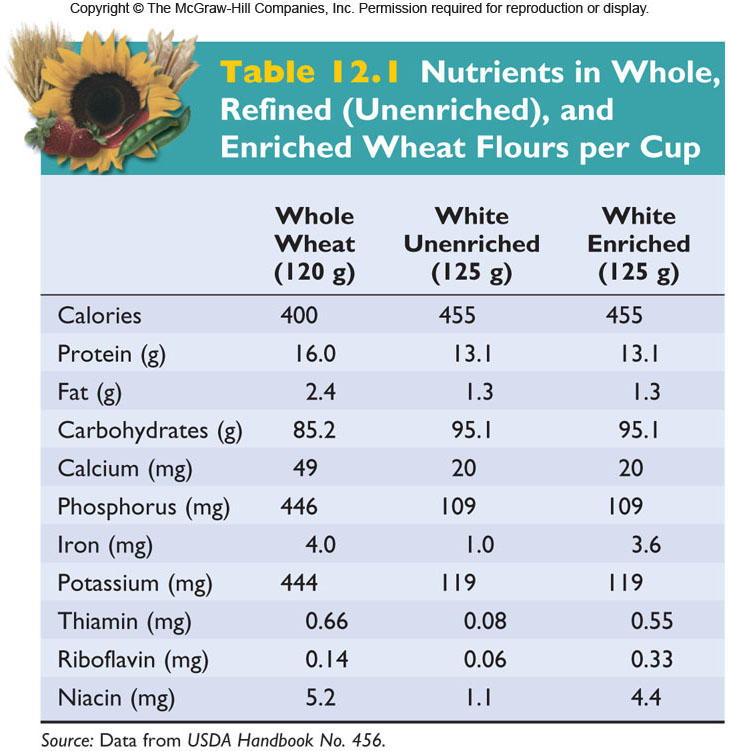 Nutrients in Whole Wheat and
White Flours, per Cup
Concept Test
A company created a new brand of blended wheat flour for the marketplace.  Called “Golden Organic Harvest,” it consisted of vitamin-enriched white flour plus wheat germ.  The new blend was not popular with consumers.  What is the most likely reason?

the presence of wheat germ caused the flour to go rancid after a very short period of storage

B. wheat germ prevented bread dough from rising

C. wheat germ had too much fiber, making tough bread

D. wheat germ contains enzymes that degrade starch
Concept Test
A company created a new brand of blended wheat flour for the marketplace.  Called “Golden Organic Harvest,” it consisted of vitamin-enriched white flour plus wheat germ.  The new blend was not popular with consumers.  What is the most likely reason?

the presence of wheat germ caused the flour to go rancid after a very short period of storage

B. wheat germ prevented bread dough from rising

C. wheat germ had too much fiber, making tough bread

D. wheat germ contains enzymes that degrade starch
Wheat
Triticum spp.
Wheat originated in the Fertile Crescent, at least 9,000 years ago
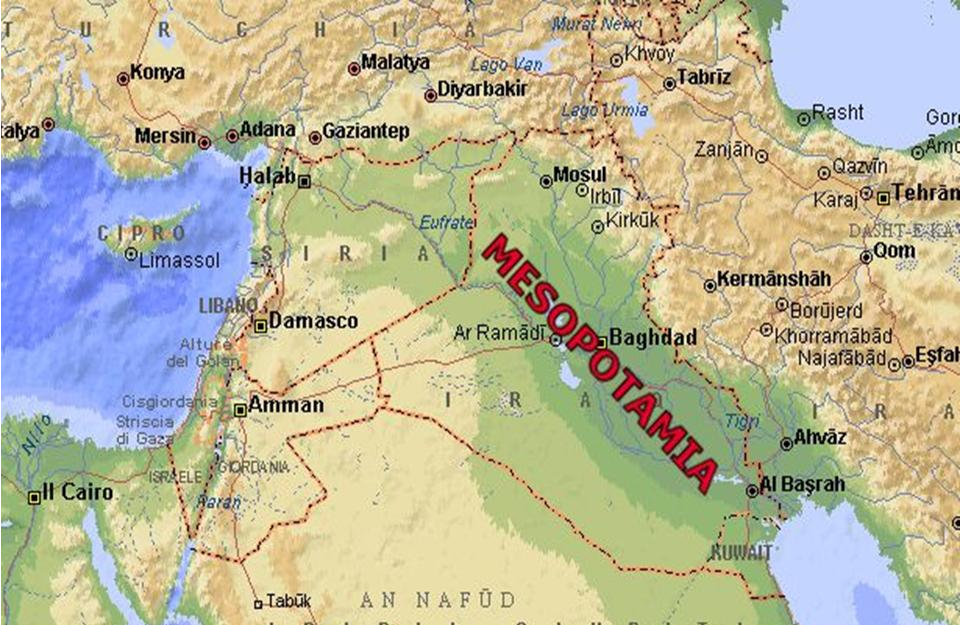 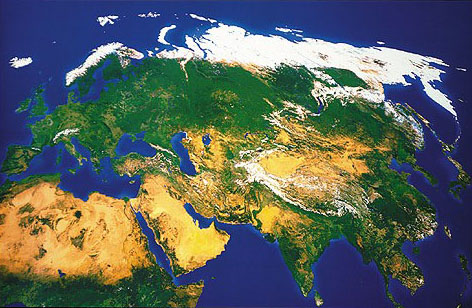 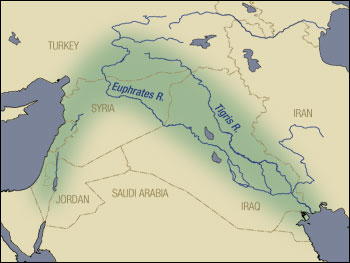 Wheat – three species of Triticum
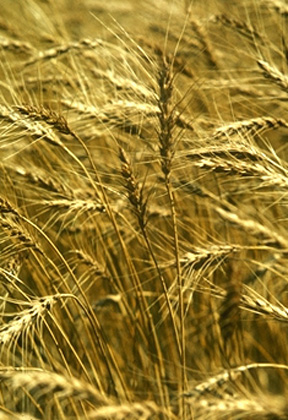 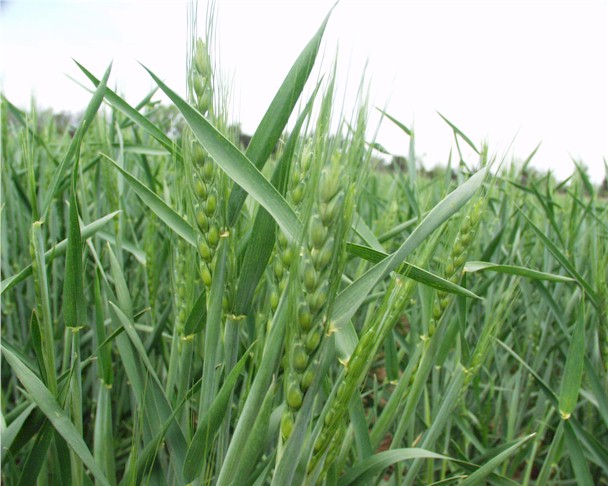 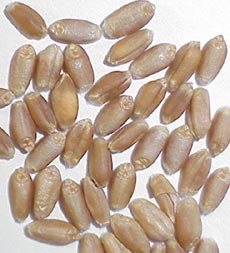 Triticum spp.
Wheat – three species of Triticum
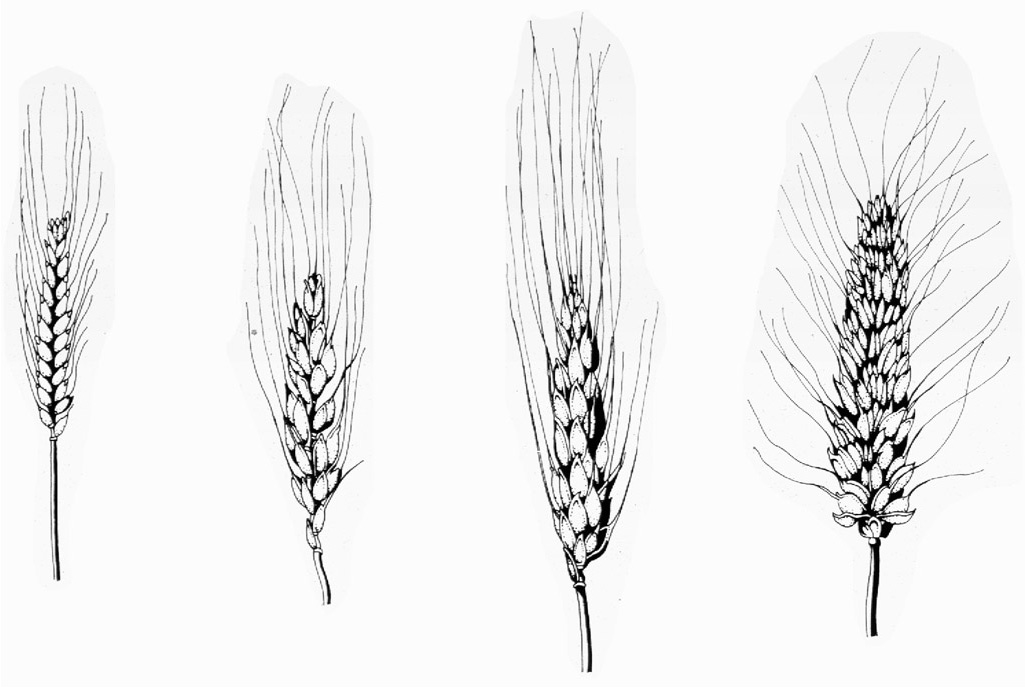 AABB
AA
AABBDD
Einkorn
Durum
Emmer
Bread
T. turgidum
Triticum monococcum
T. aestivum
(one species; two varieties)
[Speaker Notes: Durum wheats are used for pasta.

Ended here on Thursday.]
Evolution of Domesticated Wheat
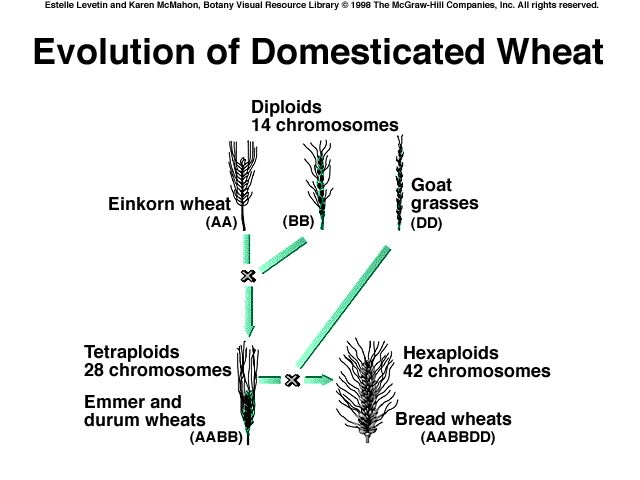 Goat grass
Triticum spp.
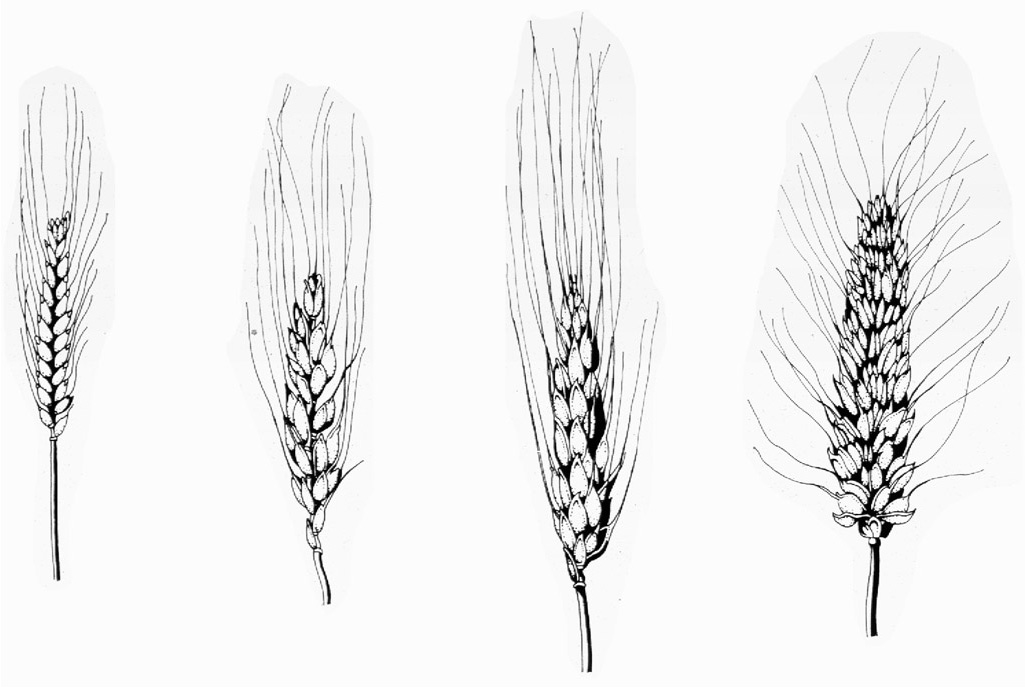 AABB
AA
AABBDD
Einkorn
Durum
Emmer
Bread
Triticum monococcum
T. turgidum
T. aestivum
[Speaker Notes: Durum wheats are used for pasta.]
Bread wheat (Triticum aestivum) is higher in protein than its diploid and tetraploid ancestors.  The protein gluten is what makes bread dough elastic, allowing it to rise.
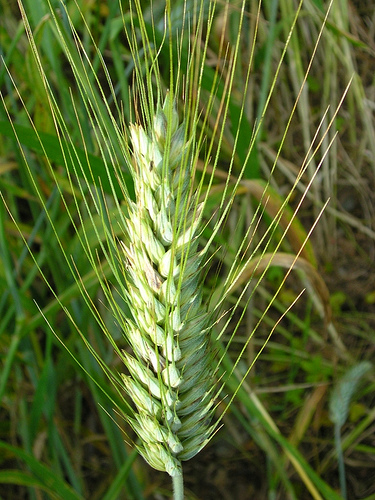 6X
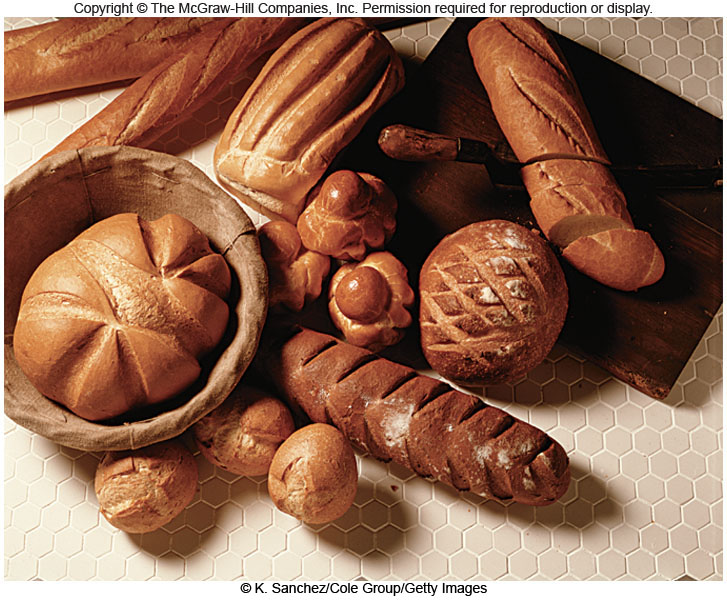 [Speaker Notes: Bread wheat flour is the only flour that can make a dough that rises.]
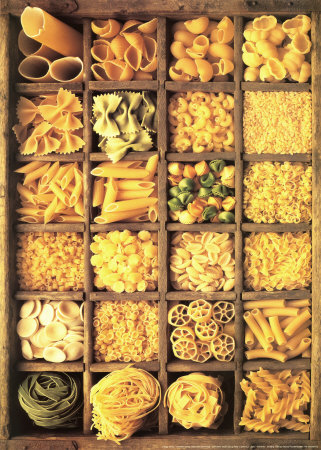 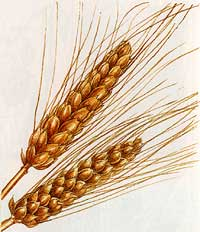 4X
Durum wheat (Triticum turgidum) is used to 
make pasta.
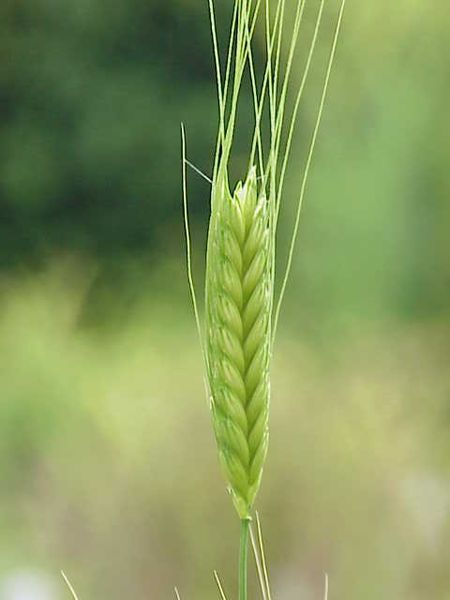 2X
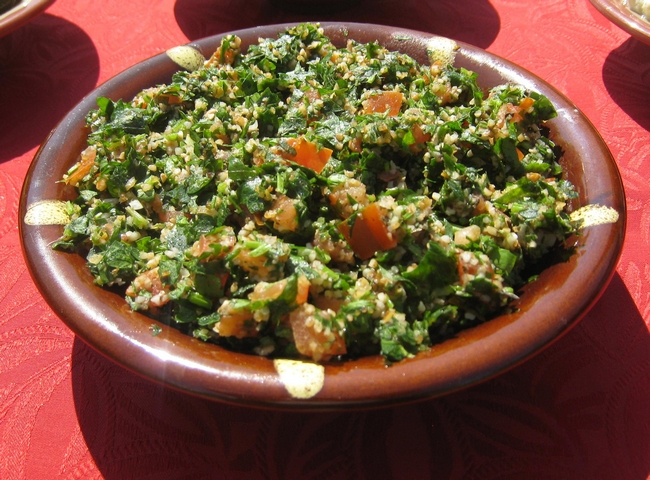 Einkorn wheat (Triticum monococcum) is used mostly for bulghar,
the main ingredient in tabouleh.
Characteristics of domestication:Artificial selection for non-shattering heads
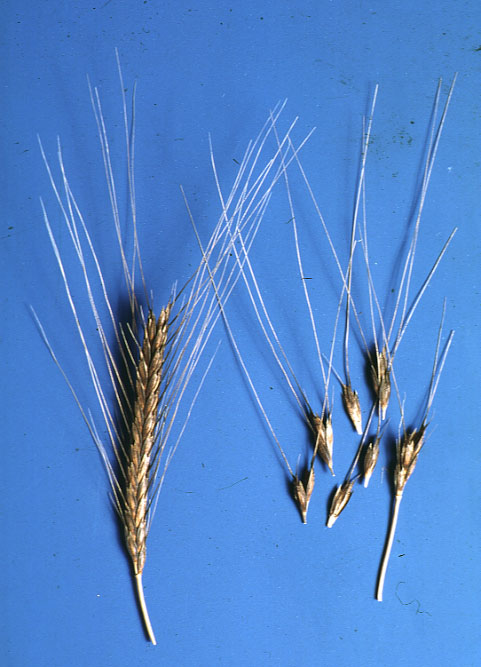 Wild einkorn wheat had shattering 
heads, while cultivated einkorn had 
non-shattering heads
.
Shattering to non-shattering - one gene
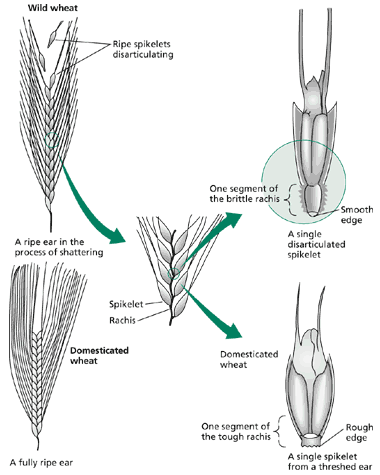 Characteristics of domestication:Artificial selection for easier processing
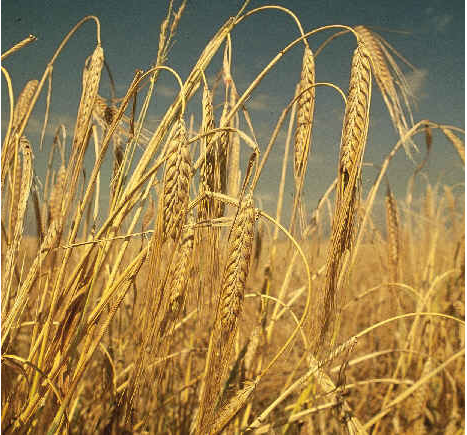 Durum and bread wheats lack clinging chaff, a trait referred to as free threshing.
Threshing: loosening the chaff from the grains
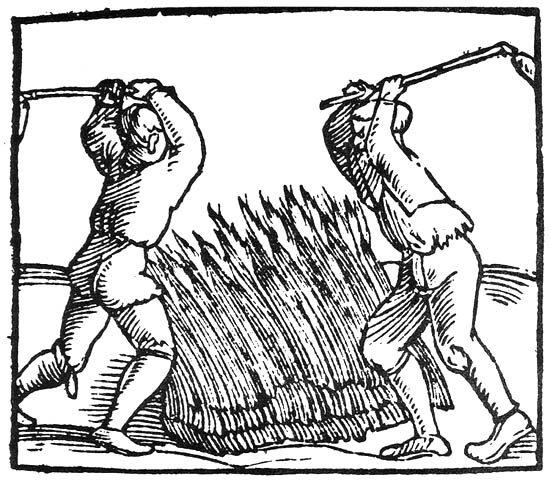 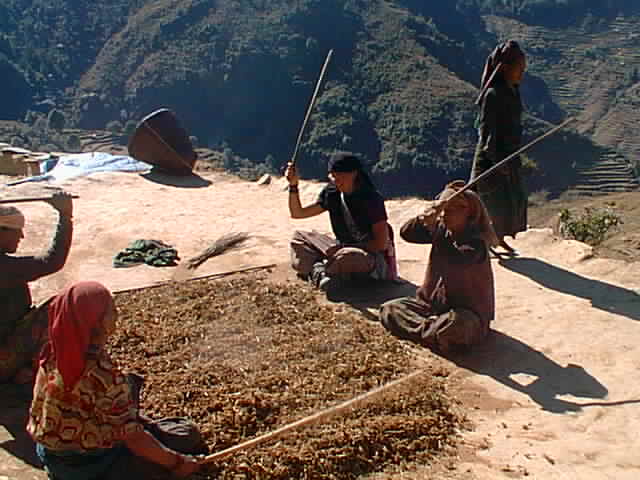 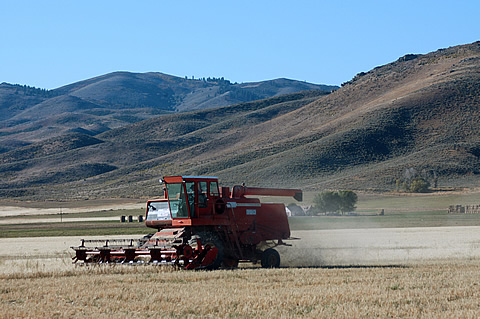 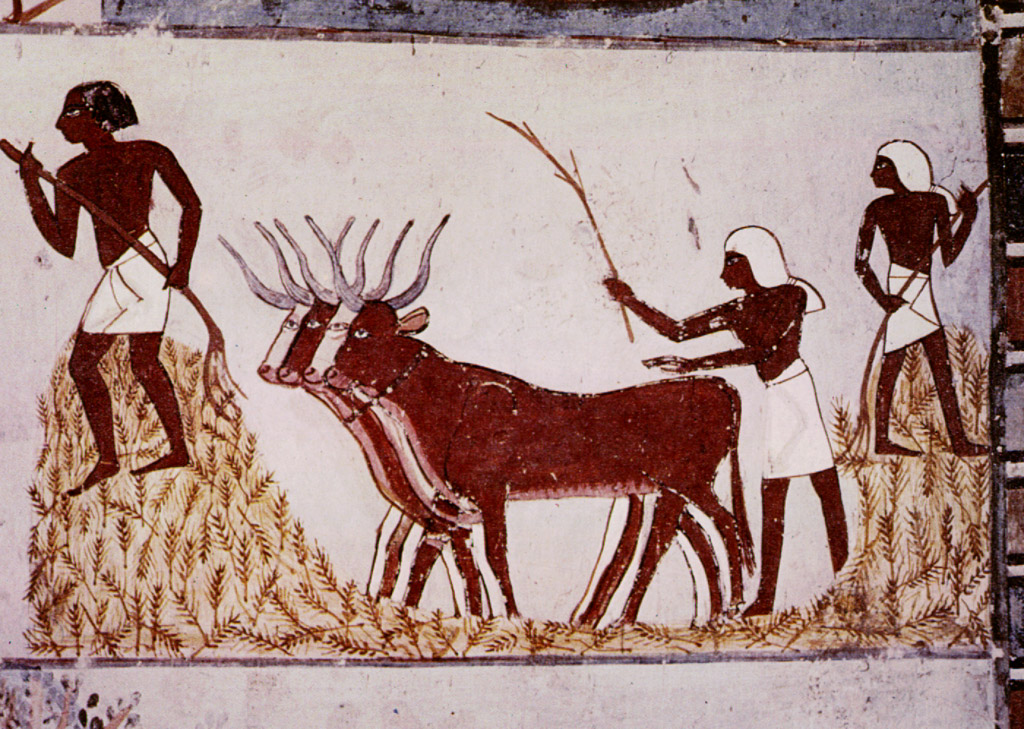 Winnowing: separating the loose chaff from the grains
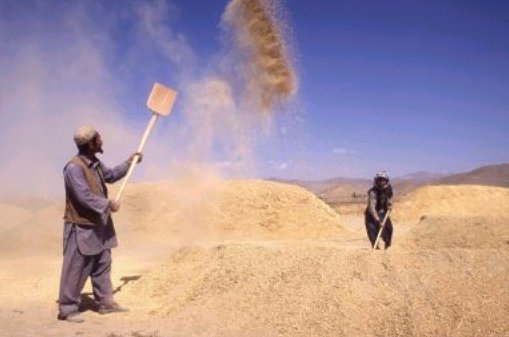 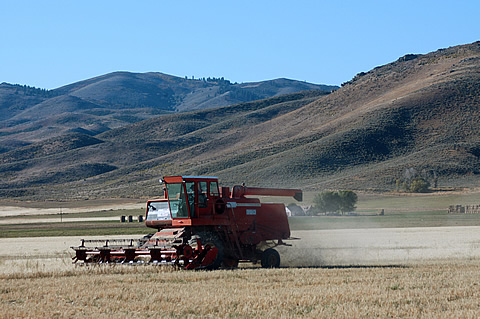 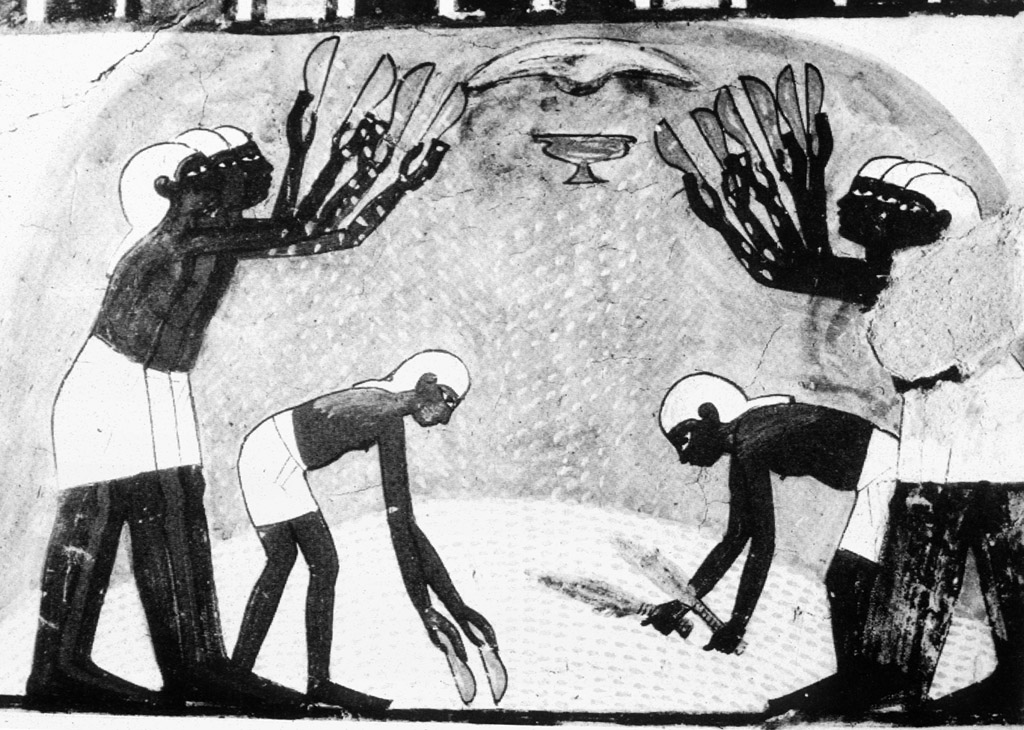 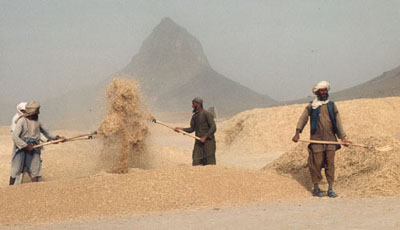 Milling: grinding grain into flour or meal
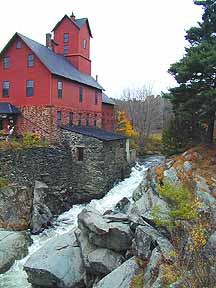 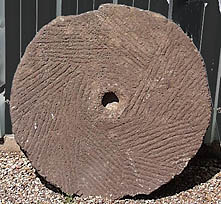 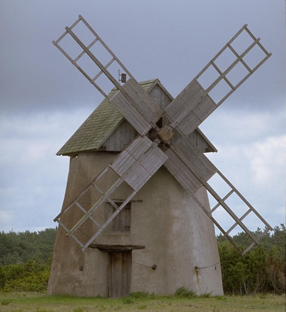 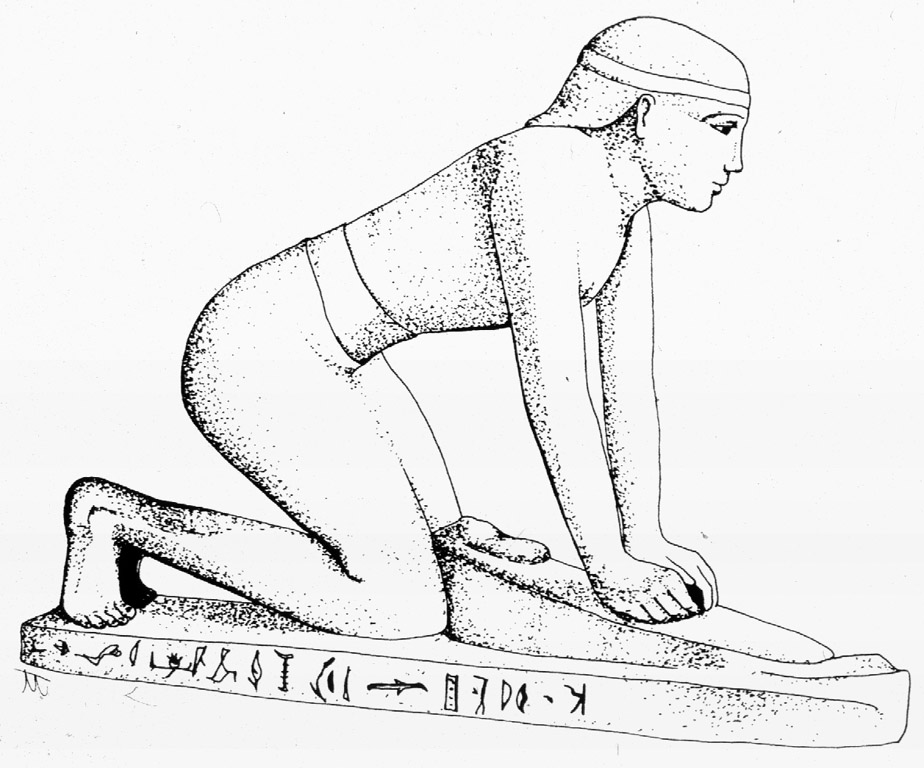 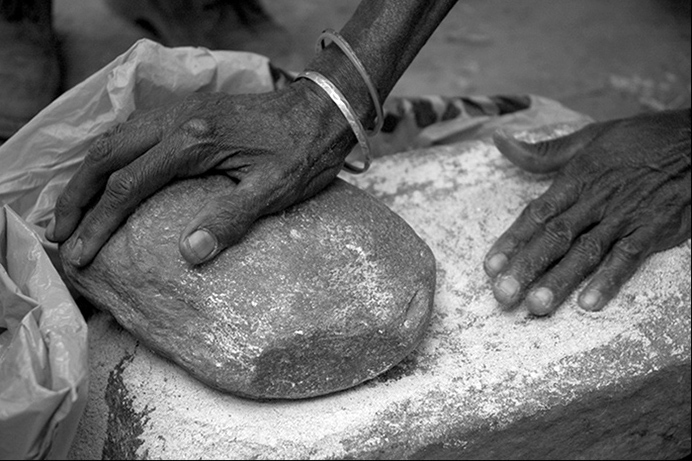 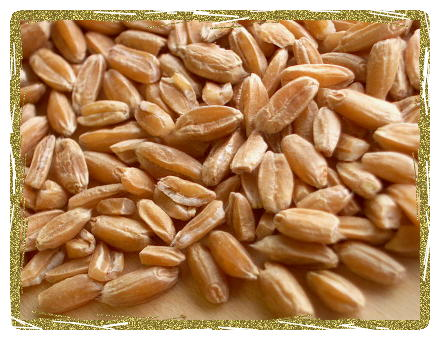 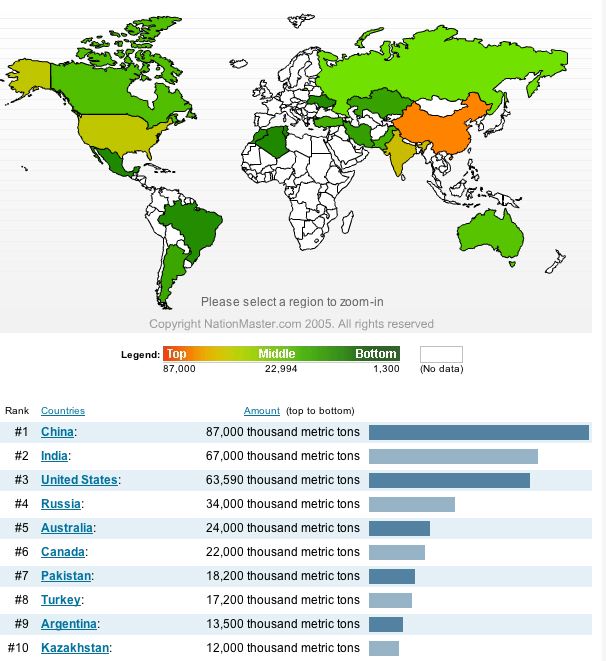 World wheat-
producing centers
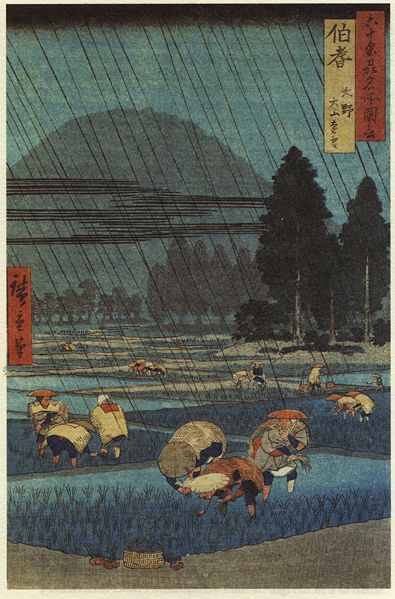 Rice 
Oryza sativa
Cultural Significance of Rice
Rice feeds more people than any other grain, especially in Asia. 

  It provides more than 1/5 of all human calories consumed.  

Rice is the only important cereal grain grown entirely for human food, not animal feed.
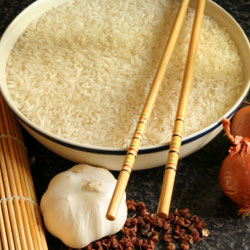 [Speaker Notes: Importance: Rice feeds more people than any other grain; especially in Asia.  Provides more than 1/5 of all human calories consumed.  Rice is the only important cereal grain grown entirely for human food, not animal feed.]
Rice - the first domesticated grass
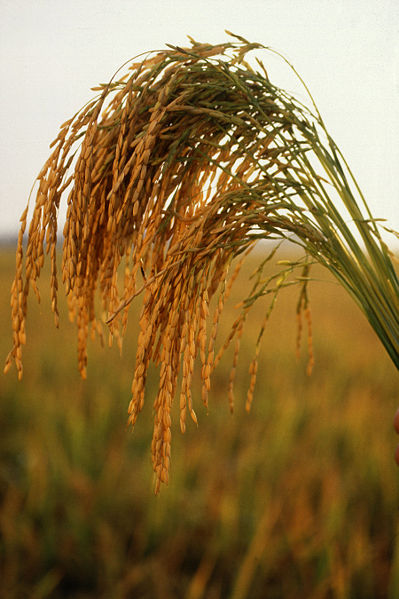 Oryza sativa
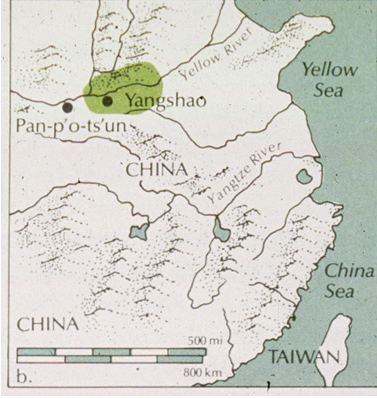 Evidence of  cultivation at least 7,000 
or maybe as long as 11,000 years ago
[Speaker Notes: Origin and evolution  Rice began as a marsh grass in southeast Asia; evidence of  cultivation at least 7000 years ago; maybe as long as 11,000 years ago]
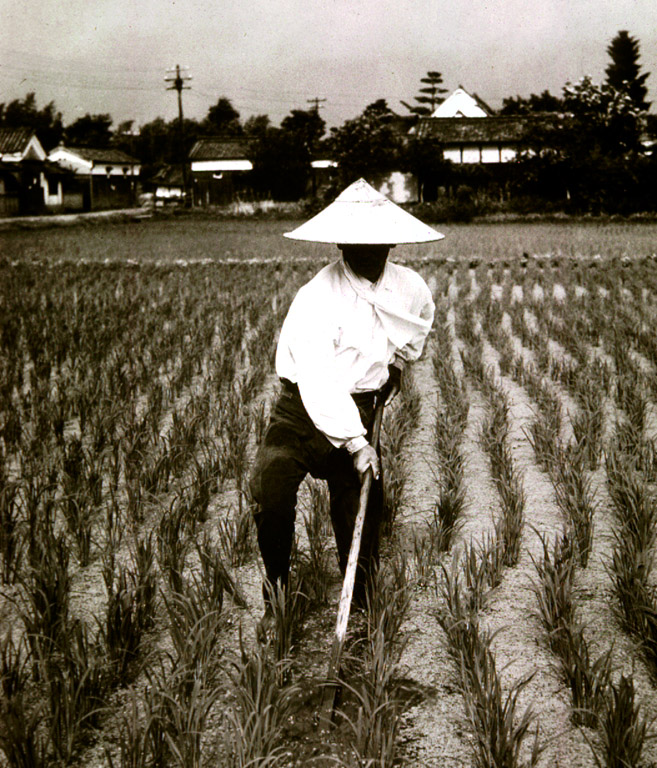 The majority of cultivated rice is paddy rice, transplanted to flooded fields.   This simple method reduces the growth of lesser robust weed and pest plants.
[Speaker Notes: Majority of cultivated rices are paddy rice, transplanted to flooded fields.]
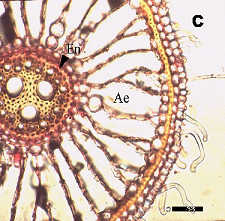 root cross-section, 
rice plant
Root cross section
Air chambers in the stem and roots allow aeration of 
the submerged parts.
[Speaker Notes: Extensive air chambers in stem and roots allow aeration of submerged parts.]
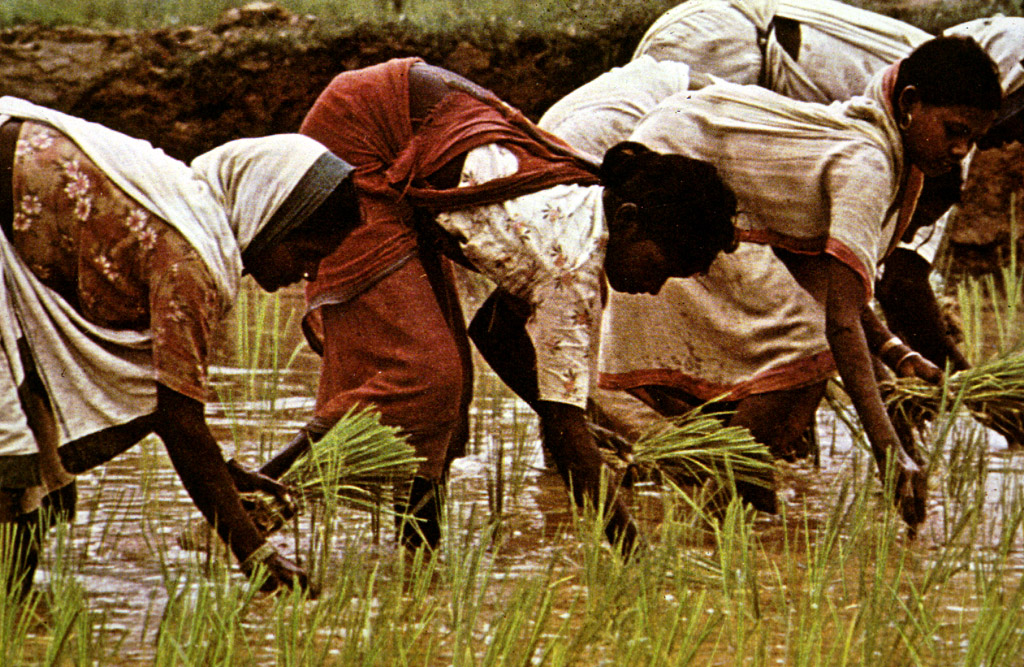 Rice cultivation is well-suited to countries and regions with 
low labor costs and high rainfall, as it is labor intensive to cultivate 
and requires plenty of water.
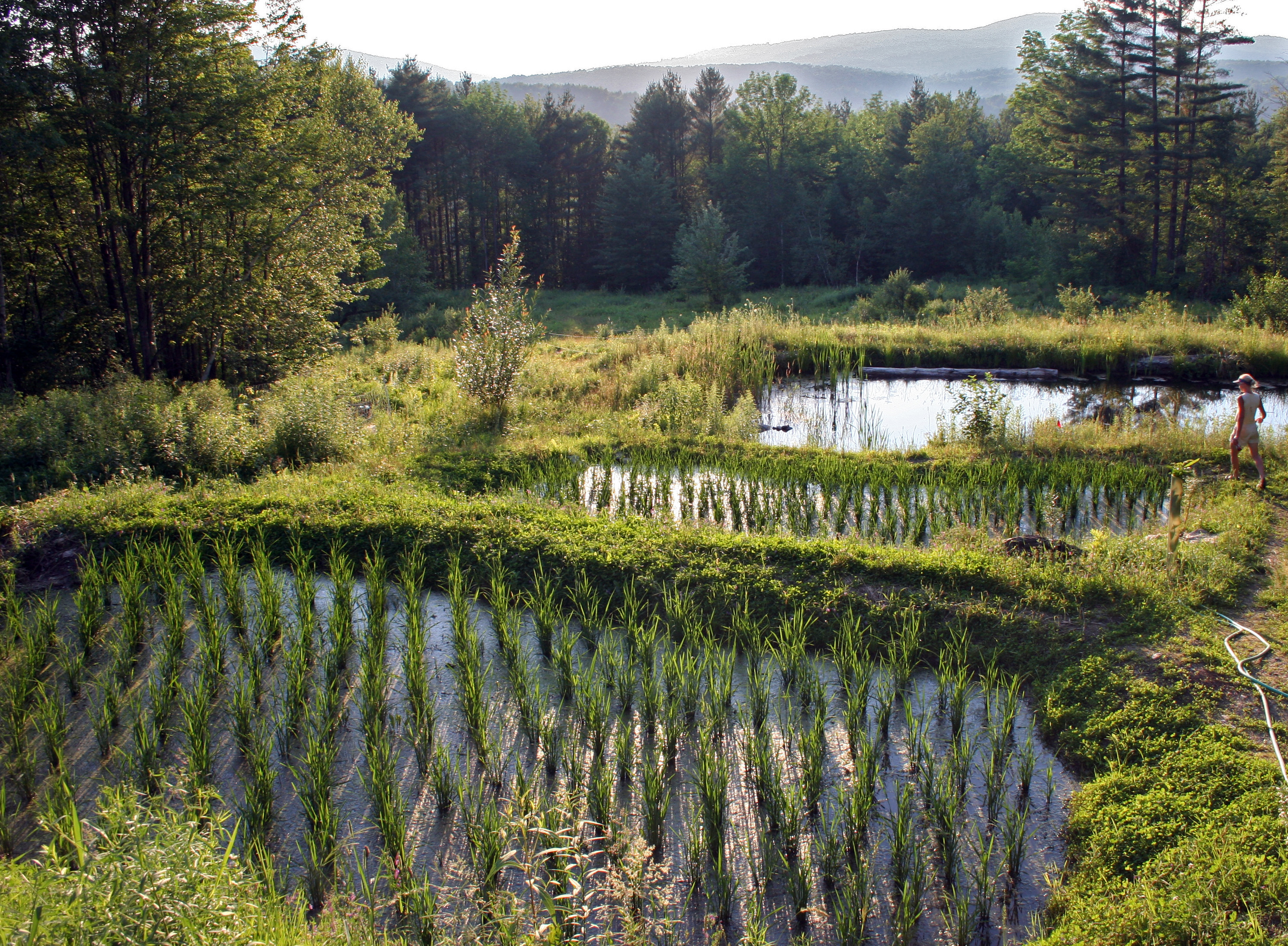 It is also well-suited to Vermont!
Ben Falk, Whole Systems Design Research Farm
The heavy clay soils of the Champlain Valley are ideal for rice paddies.
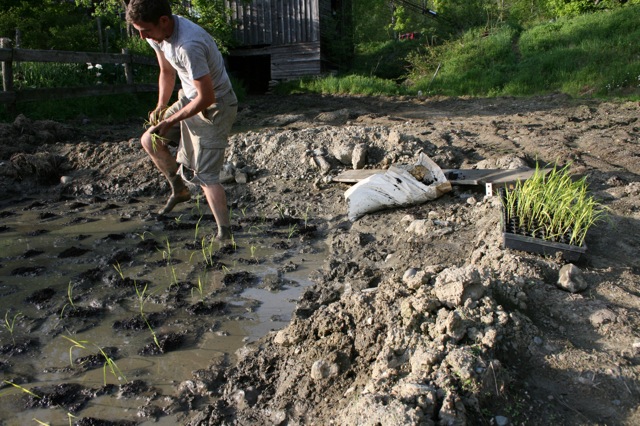 Josh Brill, Breezy Meadows Orchard
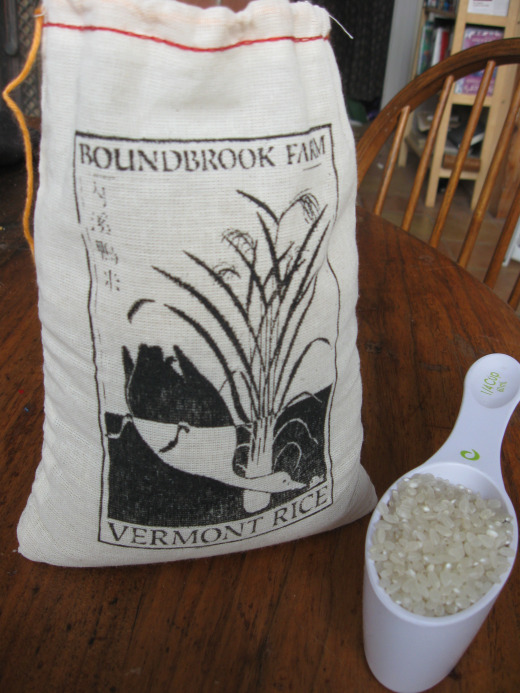 Currently, there is very little local rice for sale, but the demand is there.  Ben Falk, of Whole Systems Design Research Farm, calculates that it would only take 0.04% of land in Vermont to produce the average 15 lbs of rice per person consumed annually! 

    - Dr. Laura Hill-Bermingham
Erik Andrus, Boundbrook Farm
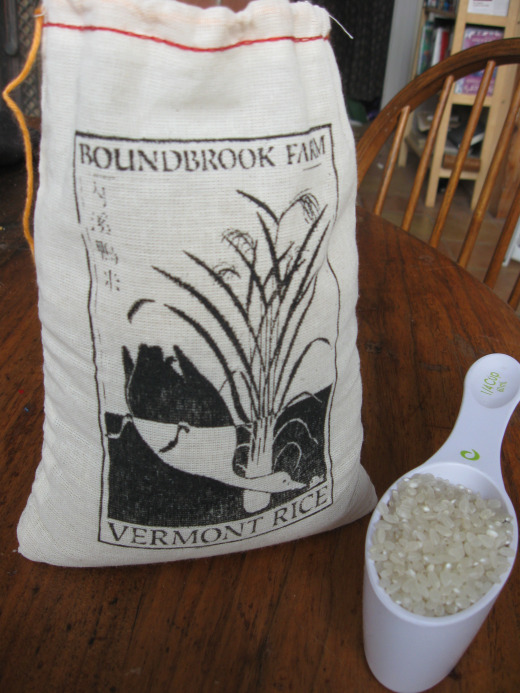 Currently, there is very little local rice for sale, but the demand is there.  Ben Falk, of Whole Systems Design Research Farm, calculates that it would only take 0.04% of land in Vermont to produce the average 15 lbs of rice per person consumed annually! 

    - Dr. Laura Hill-Bermingham
Erik Andrus, Boundbrook Farm
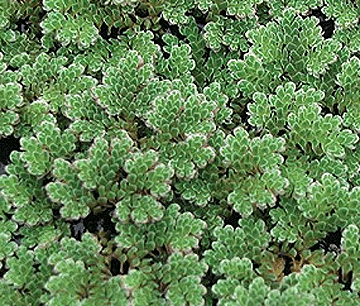 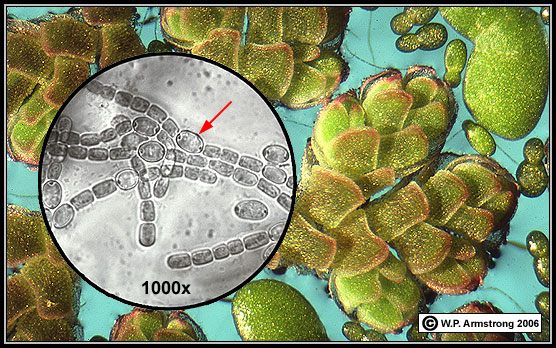 Azolla, an aquatic fern cultivated in rice paddies,
grows symbiotically with a nitrogen-fixing bacterium.
[Speaker Notes: Water fern (Azolla spp.) grows in paddies with rice. Fern has pockets  in leaves, filled with cyanobacterium Anabaena which fixes nitrogen  from the air, makes it available to fern. When fern dies and decays, nitrogen  is available to rice; natural fertilizer.]
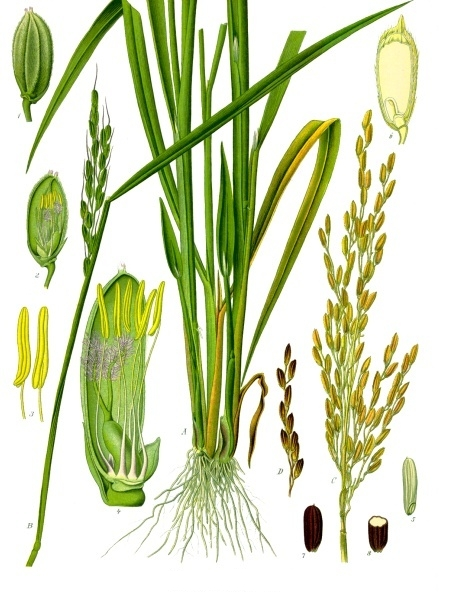 Rice grain with chaff present
Rice grain with chaff removed
Brown Rice: the grain with the chaff removed
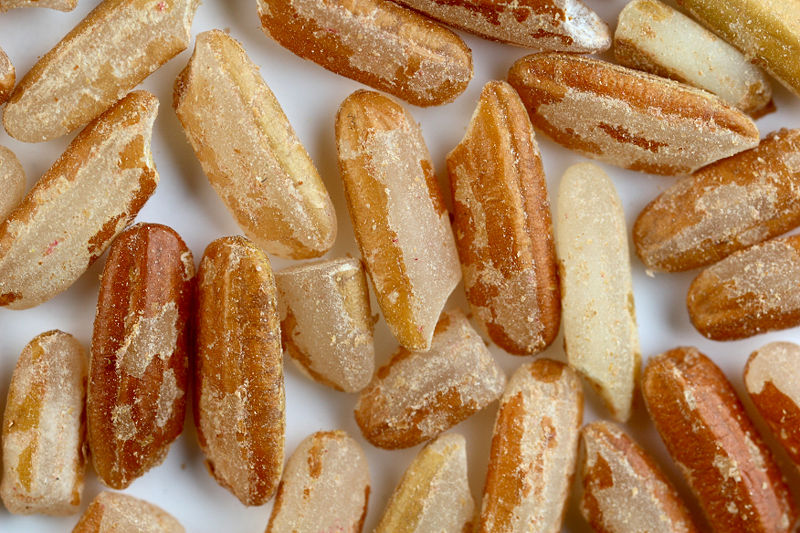 [Speaker Notes: The grains are first hulled to remove the chaff (lemmas, paleas, and glumes: the bracts surrounding the grain).  At this point the product is called brown rice.]
White rice, polished with talc powder 
to remove the bran
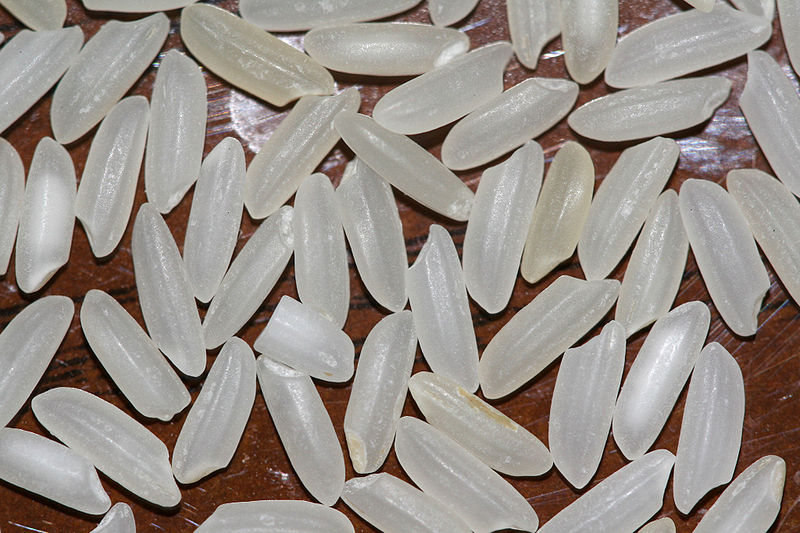 [Speaker Notes: White rice is often polished by buffing it with talc powder.]
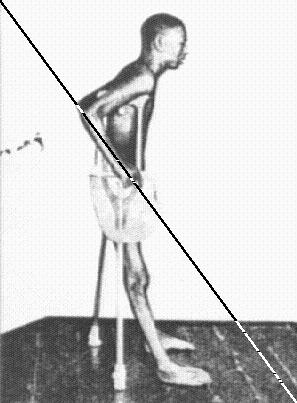 A diet of polished rice can
lead to beriberi, a thiamine
(vitamin B1) deficiency 
disease.
[Speaker Notes: Diet based on polished rice may result in beriberi = thiamine (vitamin B1) deficiency. Thiamine occurs naturally in unrefined cereals and fresh foods, particularly whole grain bread, fresh meat, legumes, green vegetables, fruit, and milk.]
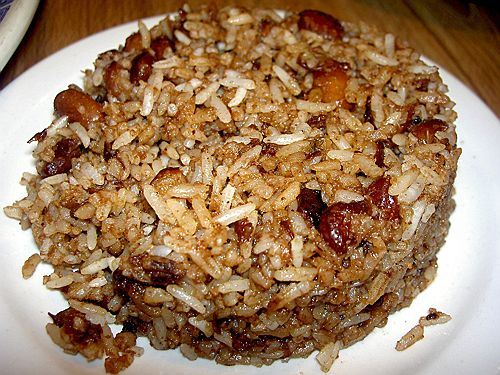 Though nutritious, rice does not provide all of the essential amino acids and 
thus should be combined with other protein sources, such as meat or beans.
[Speaker Notes: Though nutritious, rice does not provide all of the essential amino acids and thus should be combined with other protein sources, such as meat or beans]
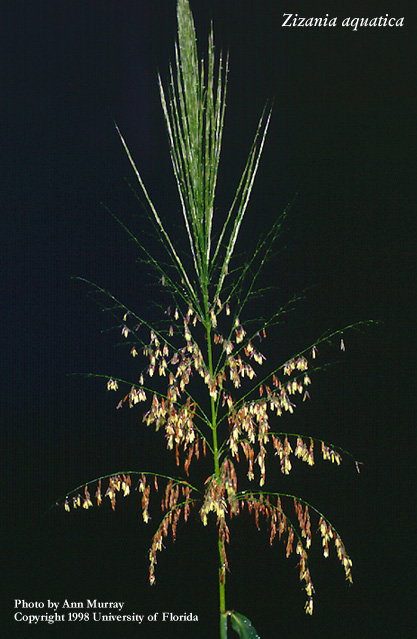 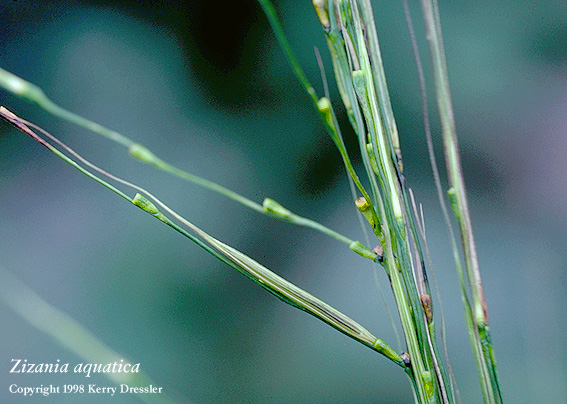 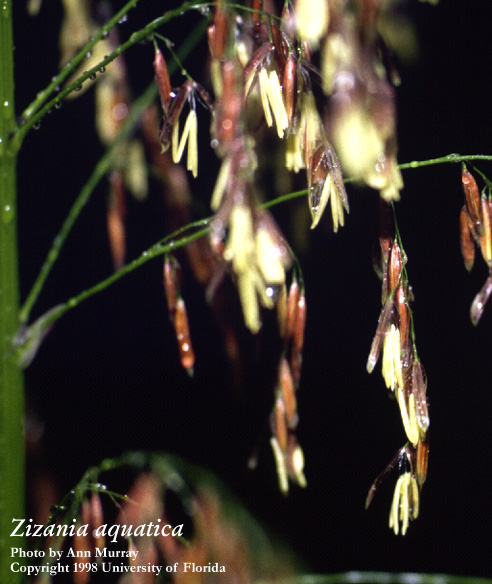 Zizania aquatica
Wild rice
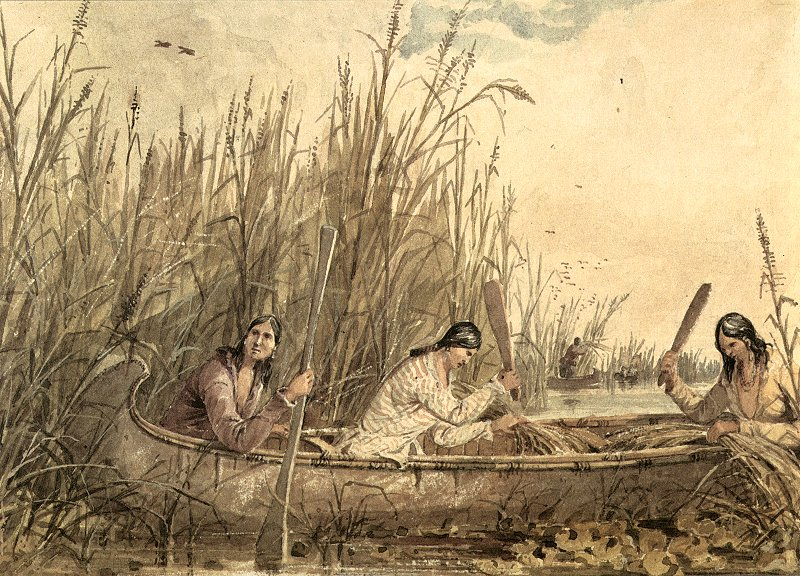 Chippewa women harvesting wild rice by beating the plants with paddles, 
knocking the ripe grains into the canoe.
[Speaker Notes: Wild rice was harvested by native Americans, such as these Chippewa gatherers, who harvested it by beating the plants with paddles, knocking the ripe grains into their canoes.]
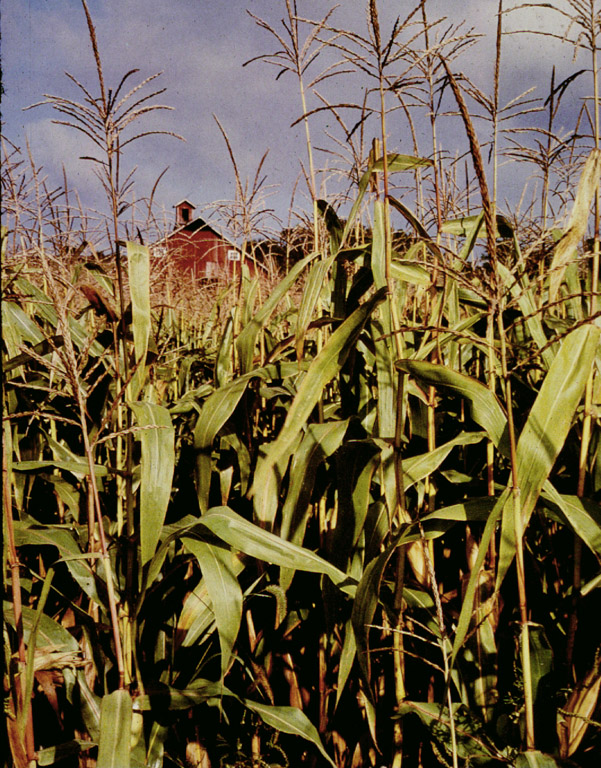 Maize 
Zea mays
We call it “corn” in the U.S.
Maize is monoecious (unisexual flowers, males and females on the same plant).
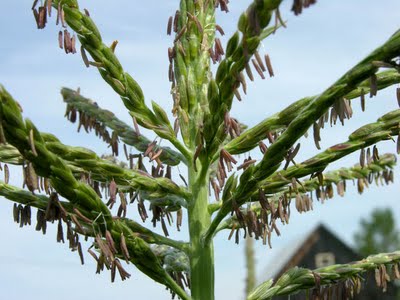 staminate (male) flowers:
together make up the tassel
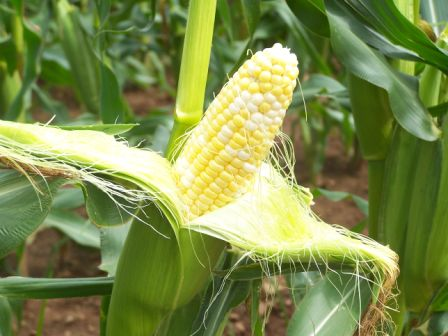 pistillate (female) flowers:
together make up the ear
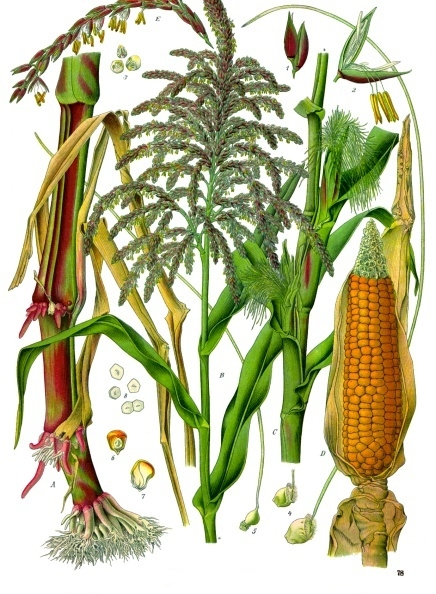 Staminate flower
Fruit (grain)
Pistillate flower
[Speaker Notes: lev70065_12_06.jpg]
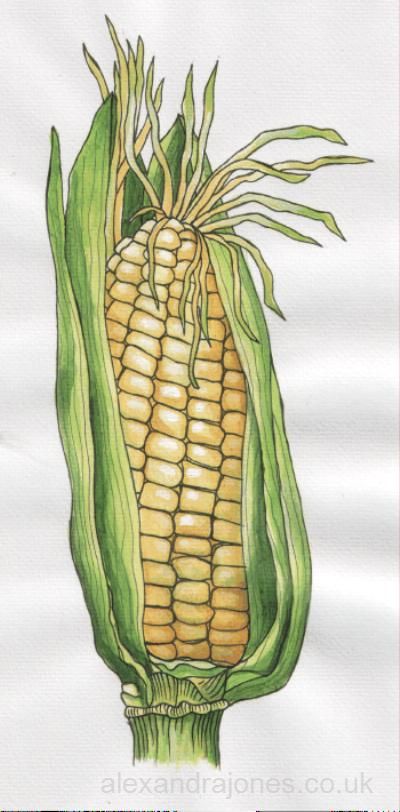 In domesticated maize, the 
pistillate spike (the “ear”) is 
surrounded by bracts we 
call husks.
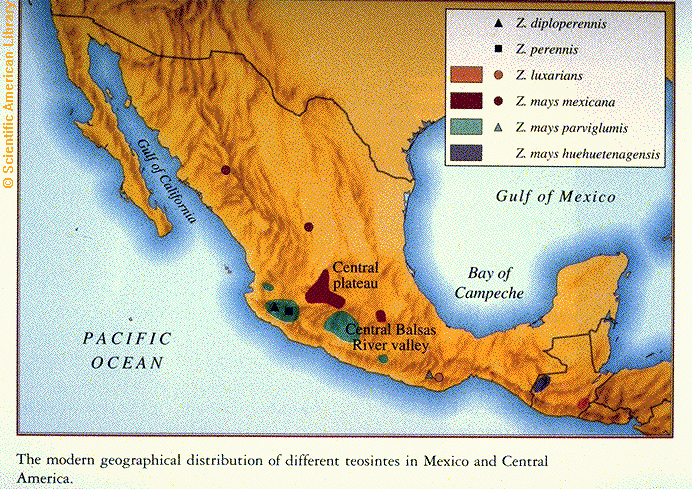 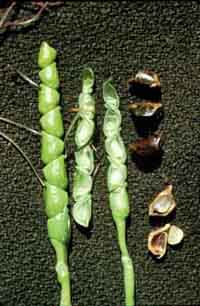 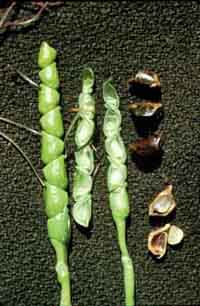 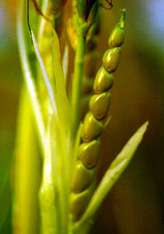 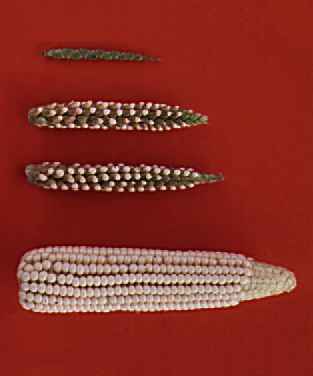 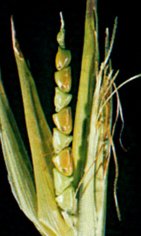 The wild ancestor of Zea mays is understood to be a Mexican 
grass species called teosinte, which means “mother of corn.”
[Speaker Notes: a        ear has 6-10 triangular kernels, each surrounded by hard case called cupule.

		b 	 Several small ears, several tassels at ends of main and side branches.

		c 	 Spike shatters easily, scatters seed.]
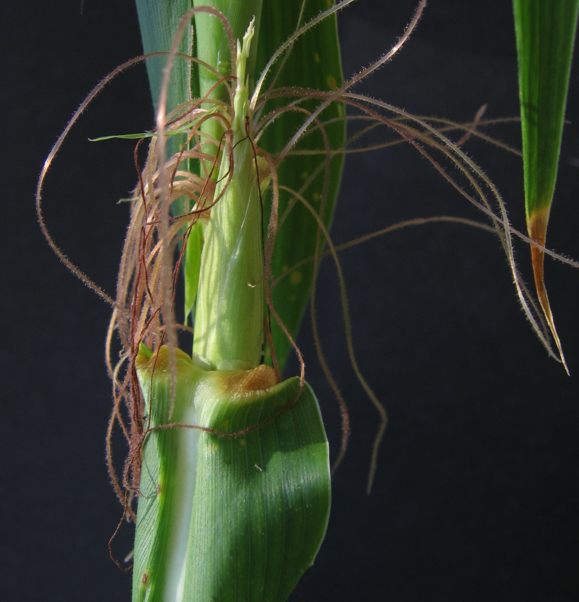 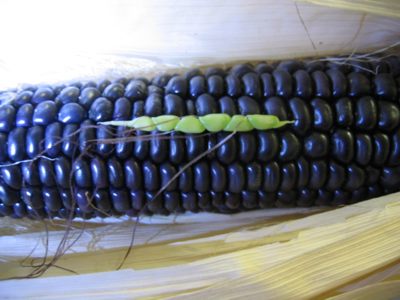 4 cm
The ears of teosinte are quite
small compared to those of 
modern cultivated corn
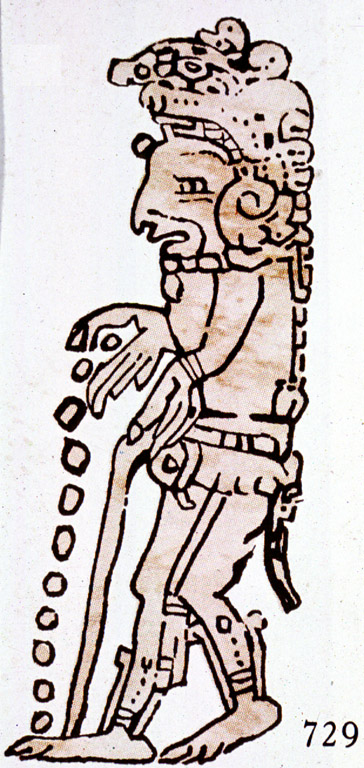 Mayan corn god sowing seed
from a wall painting dated 500 A.D.
Jared Diamond in his book Guns, Germs and  Steel, argues that the great civilizations of Mesoamerica, the Mayan and the Aztec, flourished because of these people’s relationship with corn.
[Speaker Notes: Jared Diamond in his book "Guns, Germs and  Steel" argues that the great civilizations of Mesoamerica, the Mayan and the Aztec, flourished because of these people’s relationship with corn.  Thousands of years of mutation and artificial selection catalyzed the evolution of teosinte from a wild grass  into modern corn.]
Varieties of maize
popcorn
sweet corn
flour corn
flint corn
dent corn
pod corn
[Speaker Notes: Ended Here Before Break!  Popcorn is the oldest.  Has hard seed coat, high-moisture cells internally.  Heating produces steam, explodes, turns endosperm inside out.  Widely used by Indians because it didn't have to be ground.
Sweet corn: endosperm contains sugar instead of starch, harvested and eaten  immature.
Flour corn, soft endosperm, easy to grind, but attacked by insects.
Flint corn was the predominant corn grown by Native Americans.
Dent corn, has soft starch in center, hard on outside; soft starch shrinks more on drying, leaves dent in kernel. All modern field corns are dent corns.  Major uses are for animal feed, corn meal, cornstarch, high fructose corn syrup, ethanol.]
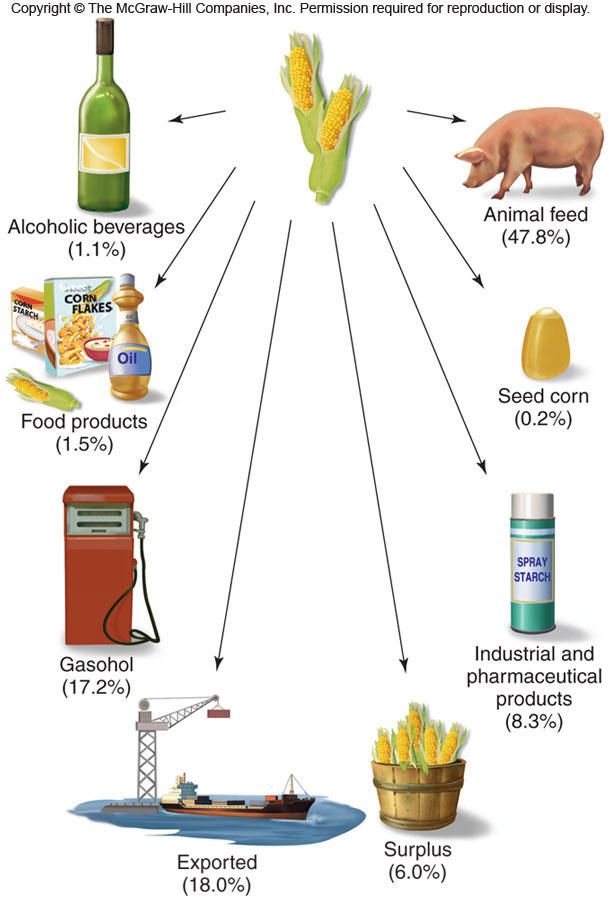 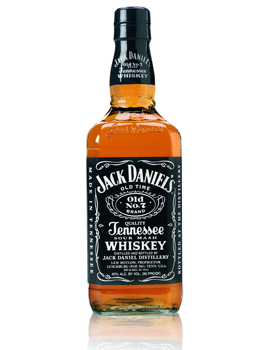 [Speaker Notes: lev70065_12_10.jpg]
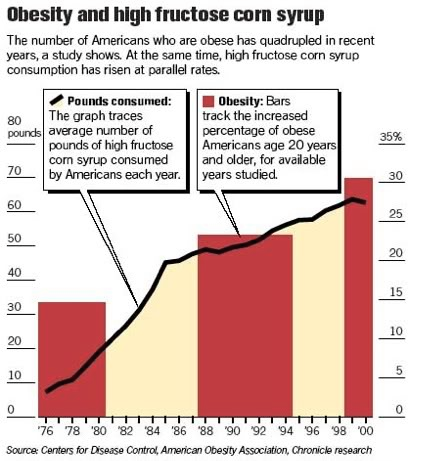 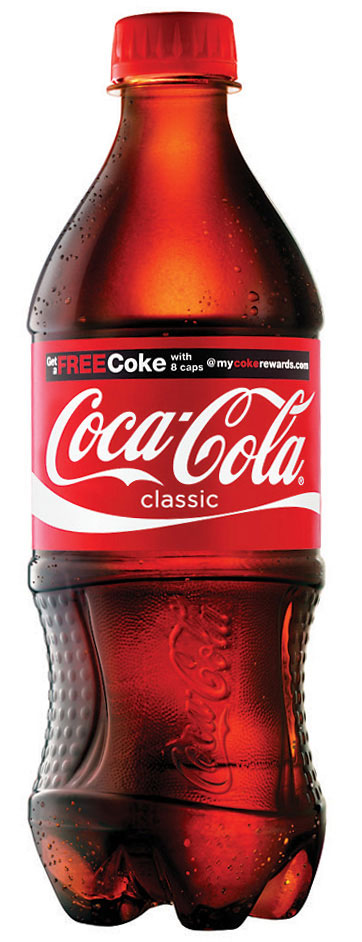 There is a correlation between the rise of obesity in the U.S. and the use 
of high fructose corn syrup for sweetening beverages and foods.
Lecture Review, Chapter 12
Characterize the grass family with respect to diversity, ecology, and geographic distribution.
Explain why the grass family is the most economically important family of flowering plants.
Diagram a grass floret, including the subtending lemma and palea.  Diagram a grass spikelet, including the subtending glumes.
Diagram a grain, giving the botanical and the common English term for each part.
Where were wheat, rice, and maize first domesticated, and about how long ago?
Explain the evolution of hexaploid bread wheat.
What are the three species of wheat and what is each used for?
Explain how wheat is processed, from field to flour bin.
Why is rice commonly grown in flooded fields (paddies) and what structural adaptation permits grass plants to grow in such conditions?
Why are whole grains more nutritious than their processed counterparts?
Shown in Class on Thursday, 2/27:Quiz 5 will be open from right after today’s lecture until midnight on Sunday, March 9